English:
Phonics – Learning digraphs. Blending sounds to read words and writing simple letters and words.
Learning new vocabulary linked to our topic and stories.
Listening to stories and discussing the main evenyts and characters.
Writing: forming lower case letters correctly
Personal and Social Development:
Stormbreak – Self-care
Thinking about what is safe to go onto and into my body
Discuss different feelings and how we can identify and moderate these feelings
Learn how to build constructive and respectful relationships with adults and peers.
Manage their own needs and how to act appropriately around others.
Communication and language:
Understand how to listen carefully and why listening is important
Learn and use new vocabulary throughout the day linked to our learning.
Explore asking questions
Engage in story time and non-fiction books liked to our topic
Participate in small group, class and one-to- one discussions
Learn rhymes, poems and songs
Retell simple stories, rhymes and songs
Use positional language to describe locations linked to map work in geography.
Hedgehogs Spring Term 1
2024 – EYFS
Brilliant Britain
Physical Development:
Exploring malleable materials to improve fine motor skills
Taking part in Prime Sports PE sessions
PE sessions focusing on Dance
Taking part in Stormbreak sessions focusing on calming our breathing and listening to our bodies when we have big feelings
Understanding the world:
Describe what they see, hear and feel whilst outside.
Draw information from a simple map.
Understand the effect of changing seasons on the natural world around them.
Discussing and exploring where we live in the world.
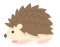 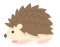 Expressive arts and design:
Listen attentively, move to and talk about music, expressing their feelings and responses.
Explore the safe use of materials, tools and techniques to design and build in construction and role play areas.
Explore different materials and their purposes as part of DT
Creative collaboratively sharing ideas, resources and skills.
Key Texts:
Five Minutes Peace
Dogger
Smartest Giant in Town
Lighthouse Keeper's Lunch
Burglar Bill
Superworm
Maths: